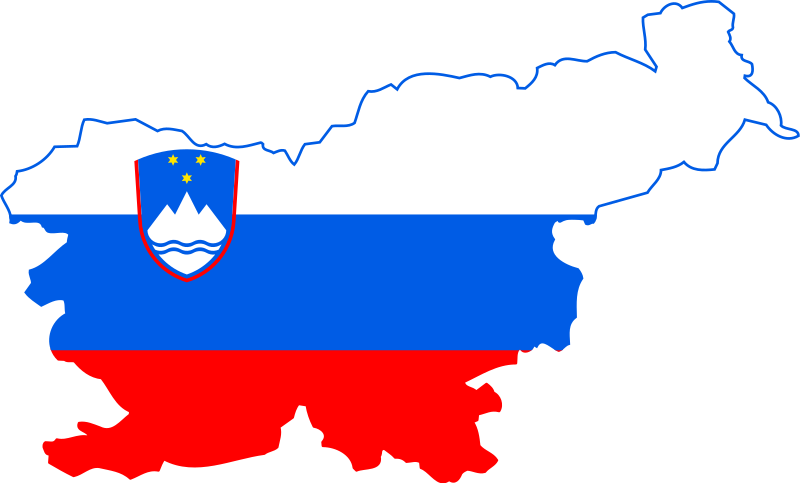 SLOVENIA
EMA L.
14 years old
Černelavci 
Hobbies: chess, read, cycle, paint 
Free time: bake and dance
EMA M.
14 years old
Free time: music, reading books
Martjanci
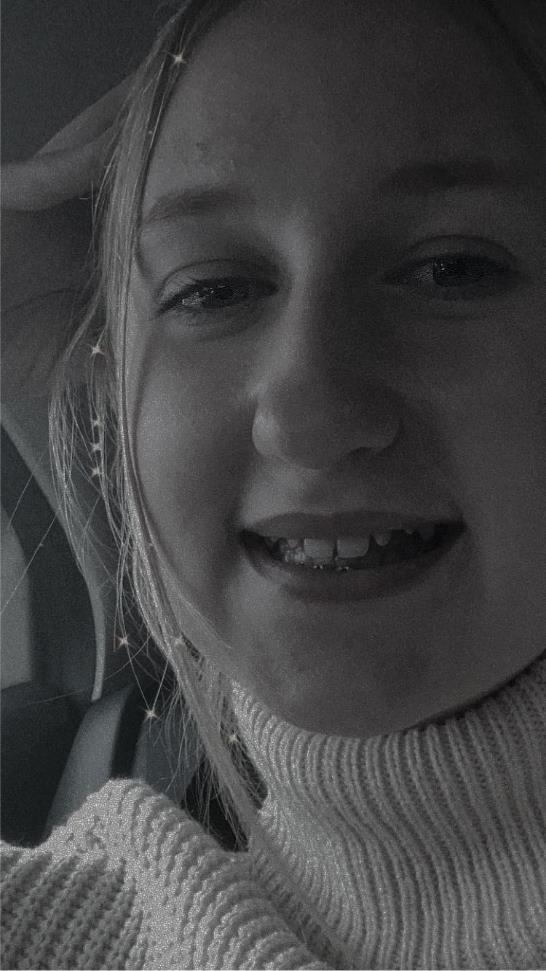 NINA
13 years old
Hobbies: volleyball, violin
Free time: watching football, singing
LUŠA
13 years old
Hobbies: volleyball, volunteer firefighter
Free time: cooking, watching Turkish series
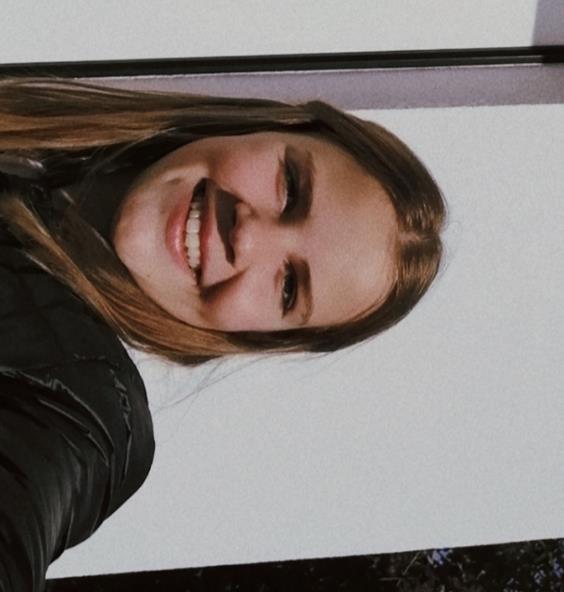 ALJAŽ
13 years old
Hobbies: basketball, football
Free time: playing videogames
DENIS
13 years old
Free time: programming, playing video games, making video games
Murska Sobota
Nice small town in the east of Slovenia
2 shopping centers
4 schools
Swimming pool near the city stadium Fazanerija

Nice park with a castle
Recreation park Fazanerija
Stadium Fazanerija 
Football team Mura
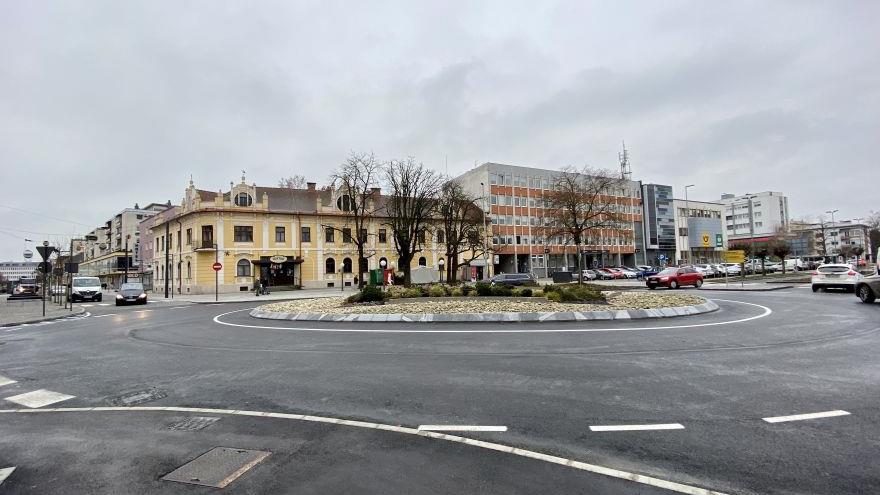 Murska Sobota
Theater
Statue of Štefan Kovač
Ice cream place
Best ice cream

City center
Stores with interesting items
Restaurant and hotel Zvezda
Bank, post office
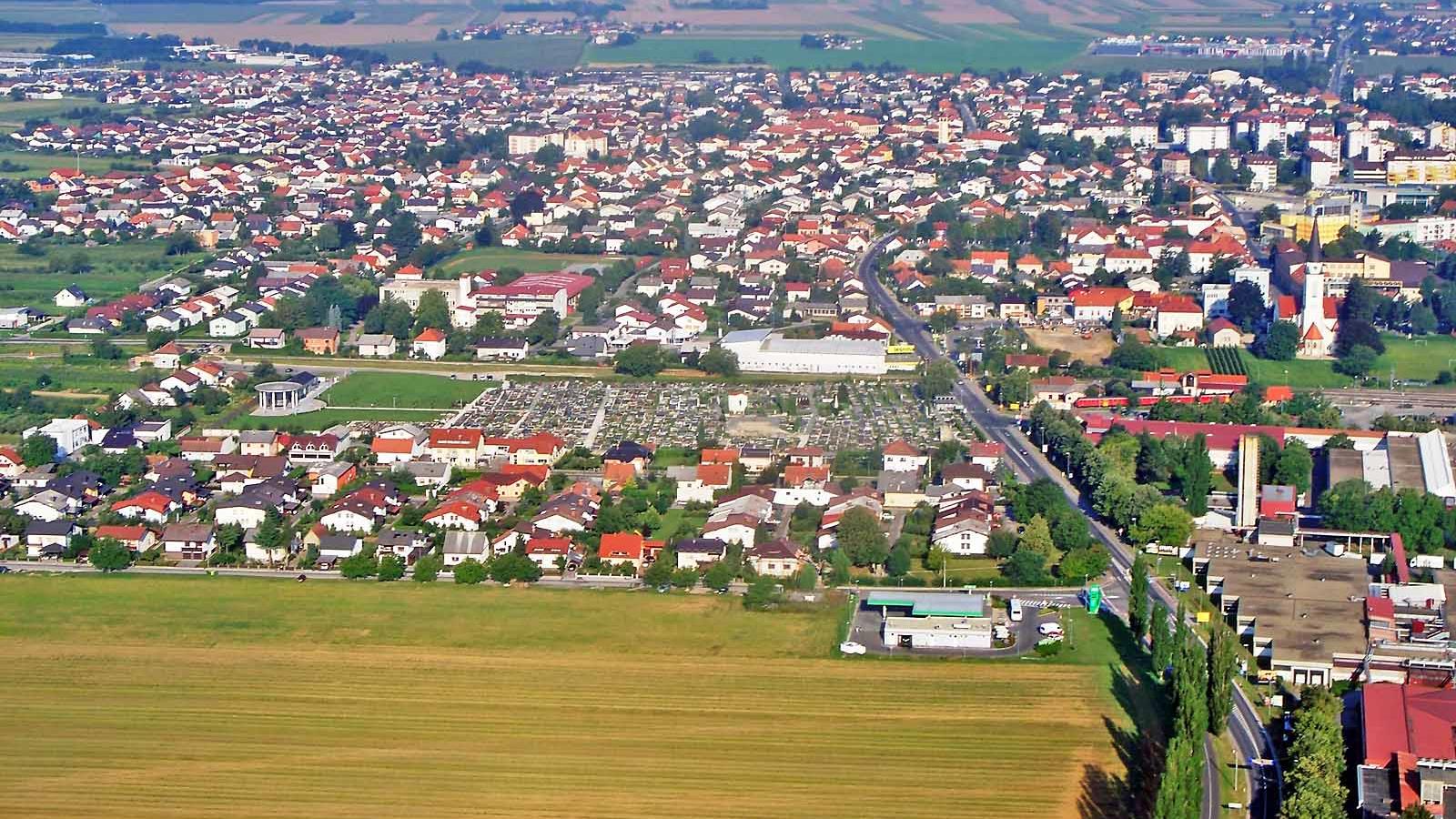 Murska Sobota
Expano
Exercise park
Expano lake called Kamešnica
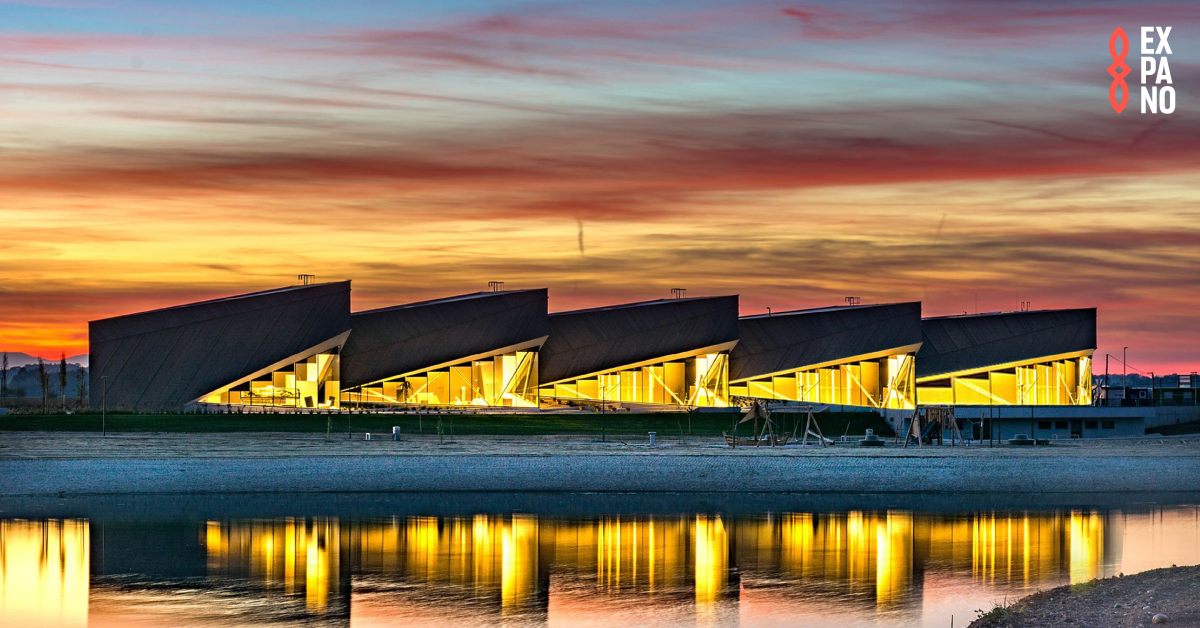 MARTJANCI
Small village
Prekmurje region of Slovenia
Between M. Sobota and Moravske Toplice
Church Saint Martin
Population: 500 people
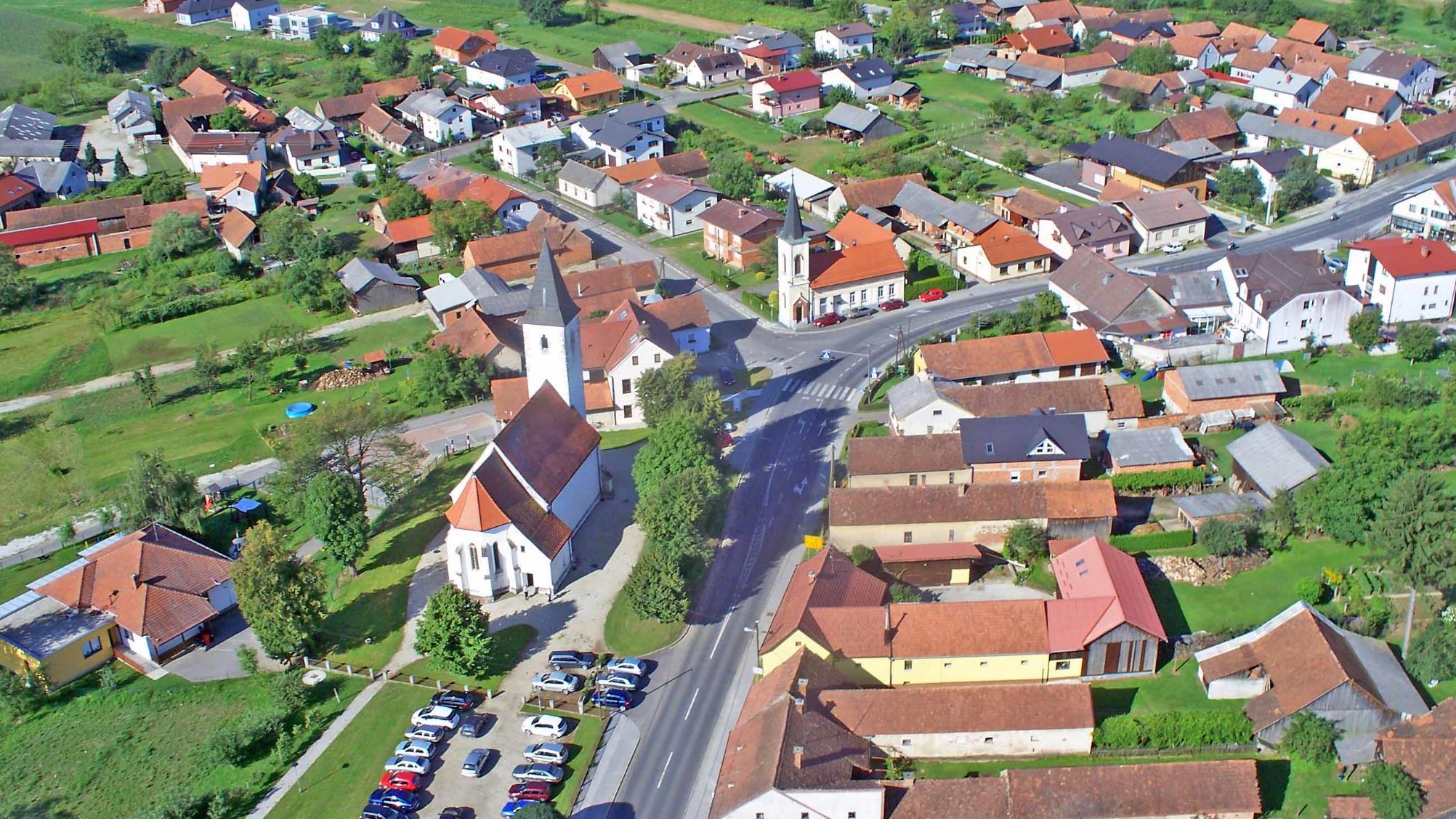 ABOUT OUR SCHOOL:
Primary school I Murska Sobota
Architect Feri Novak
4 floors
63 years old
638 students
80 teachers and workers
Aleš Benko
[Speaker Notes: We go to Primary school I in Murska Sobota. The school was made by an architect named Feri Novak. It's pretty big. It has 4 floors. The school is 63 years old. It has 638 student and 80 teachers and workers. Our principal is Aleš Benko.]
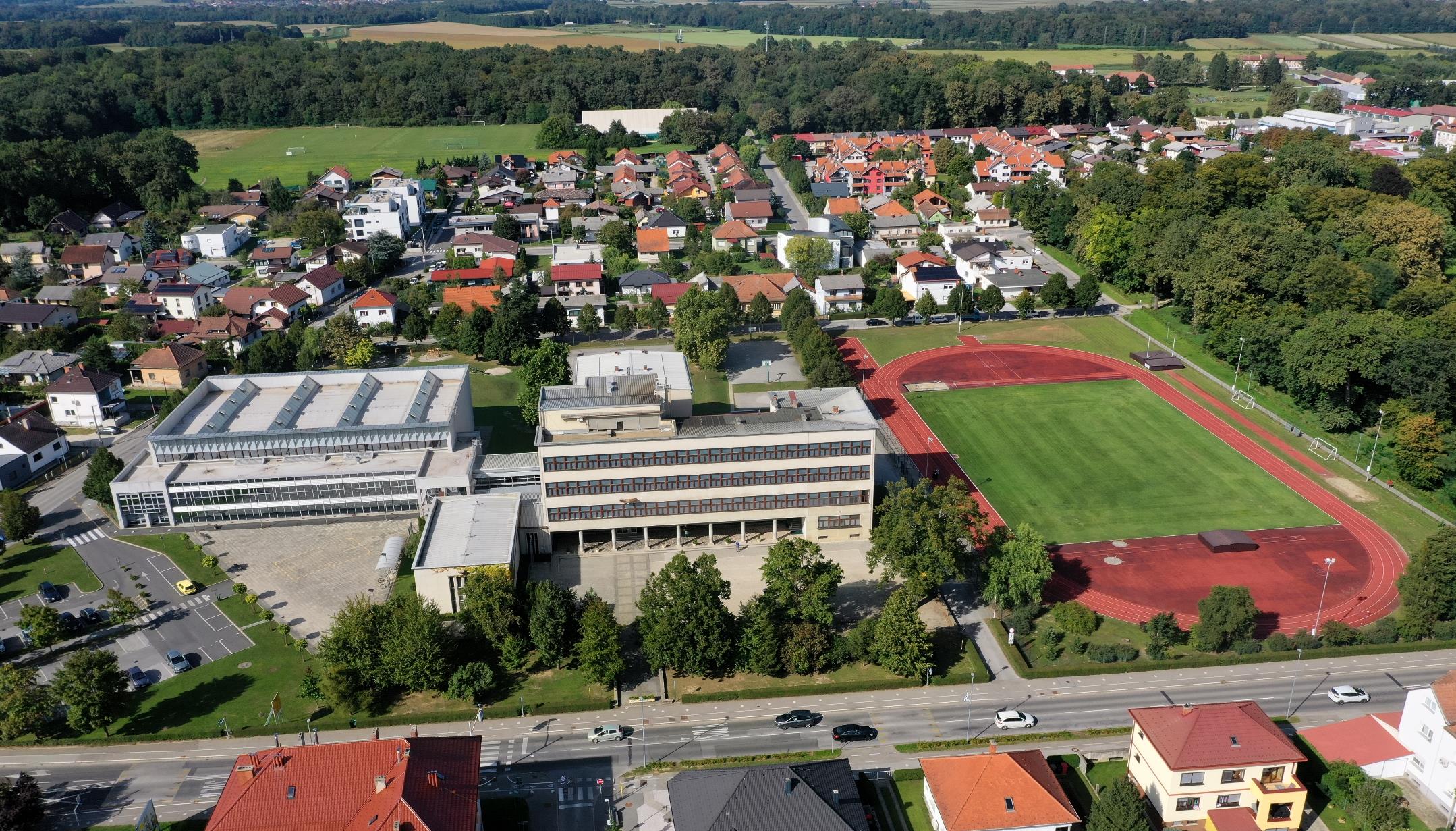 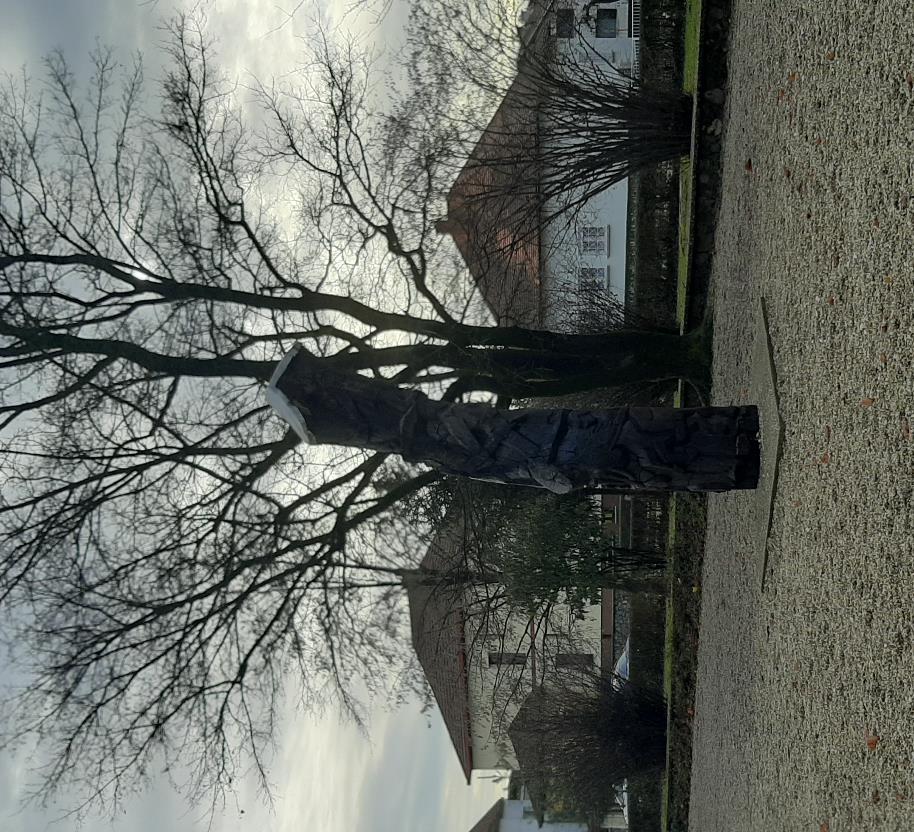 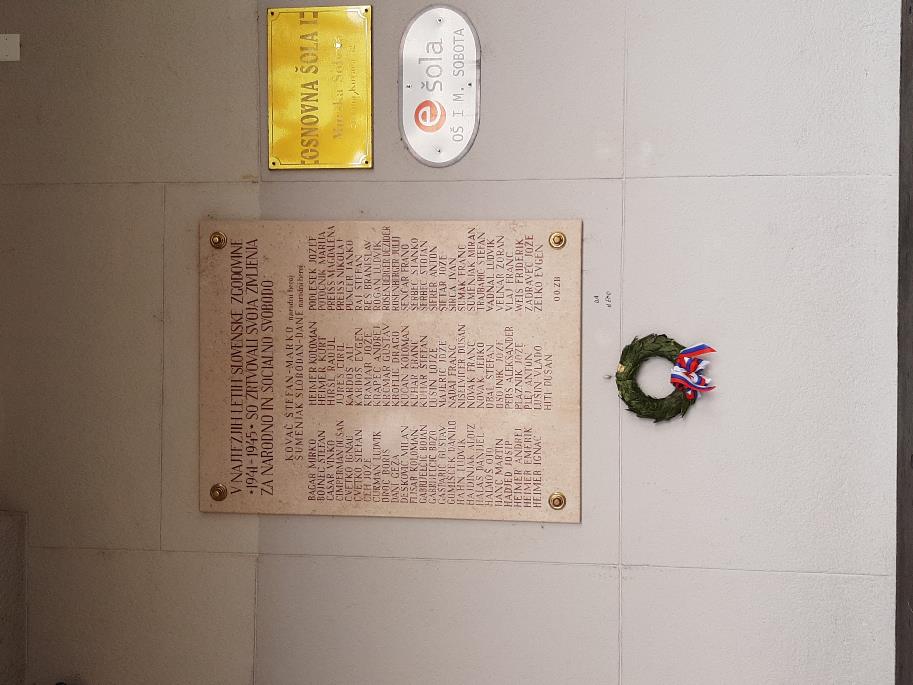 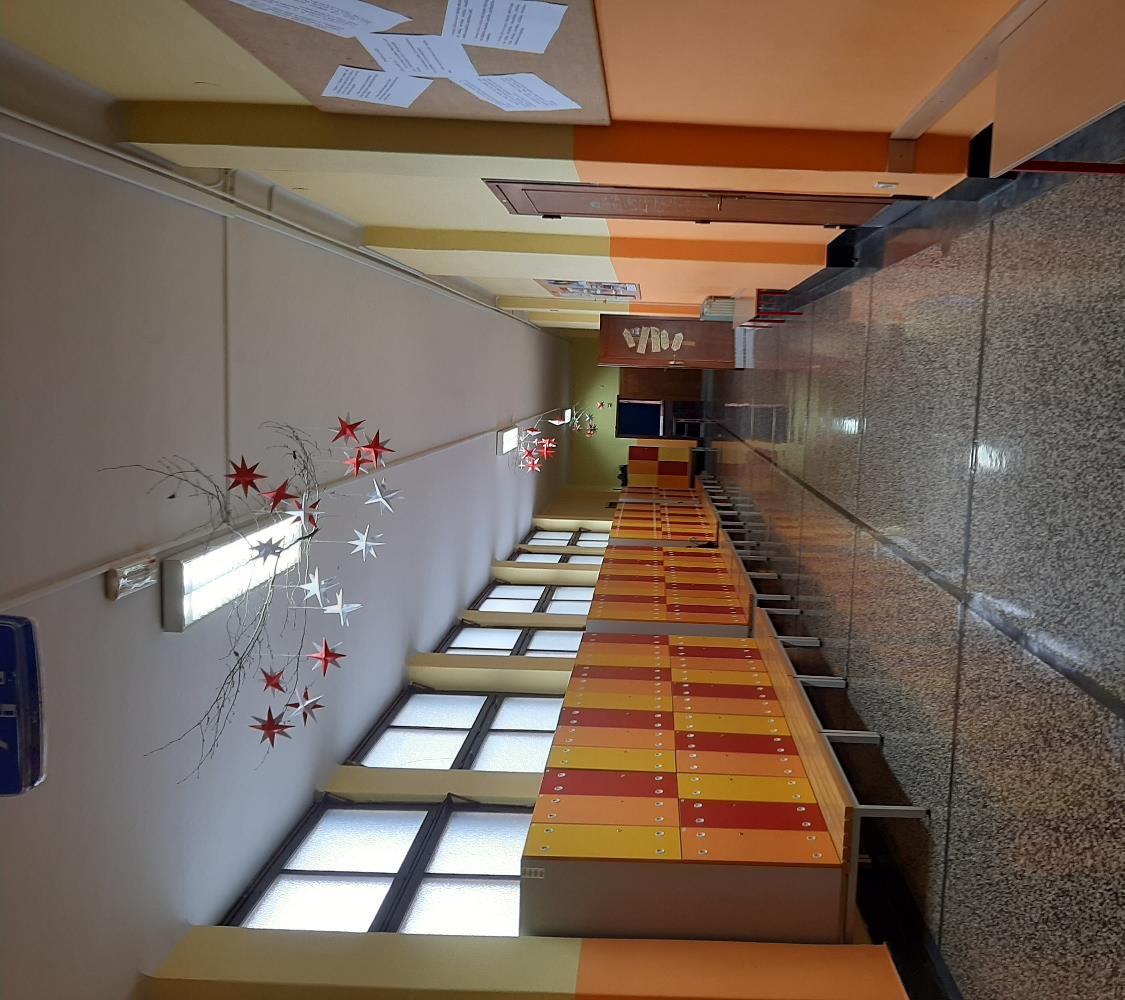 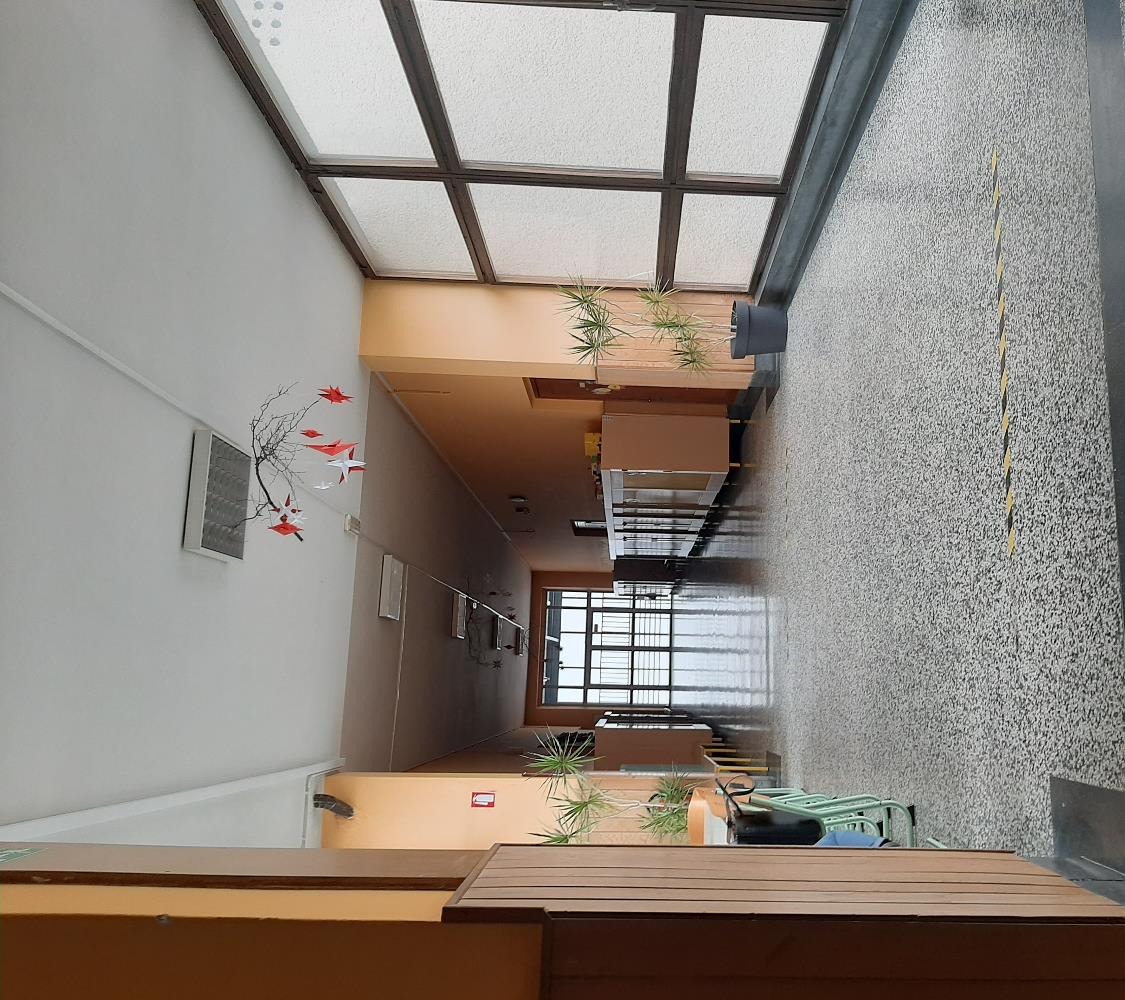 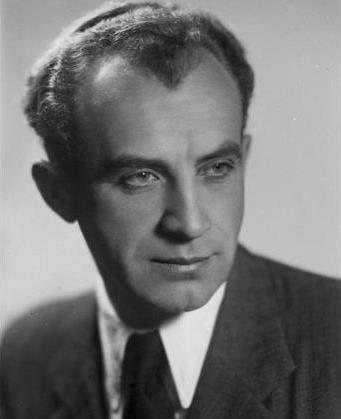 POPULAR SPORTS IN OUR SCHOOL:
[Speaker Notes: Popular sports in our school are basketball, football and volleyball. We are very good at sports, we have a lot of certificate for sports.]
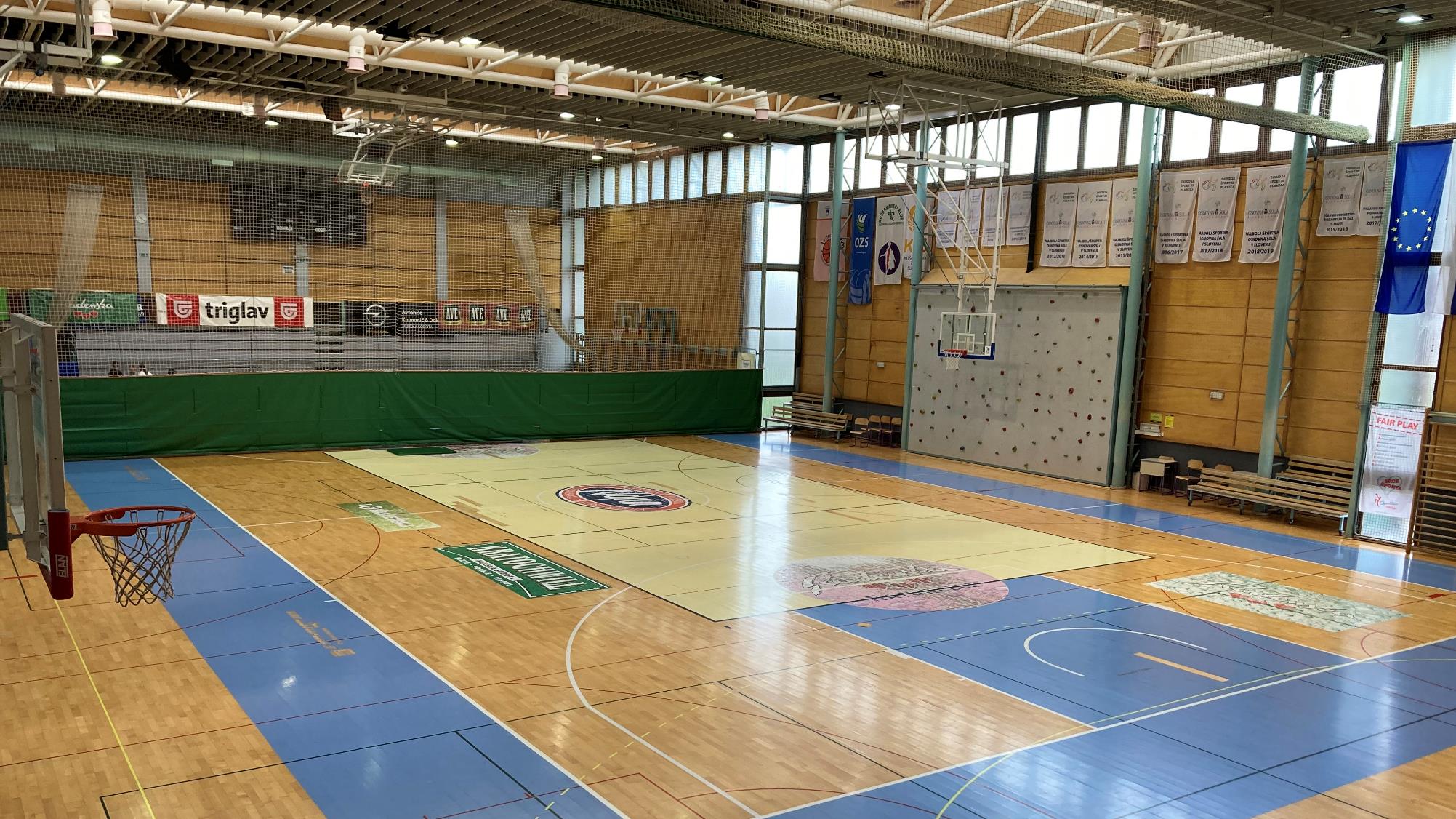 AWARDS:
[Speaker Notes: Our school is an eco school and has been the most sporty school for many times.]
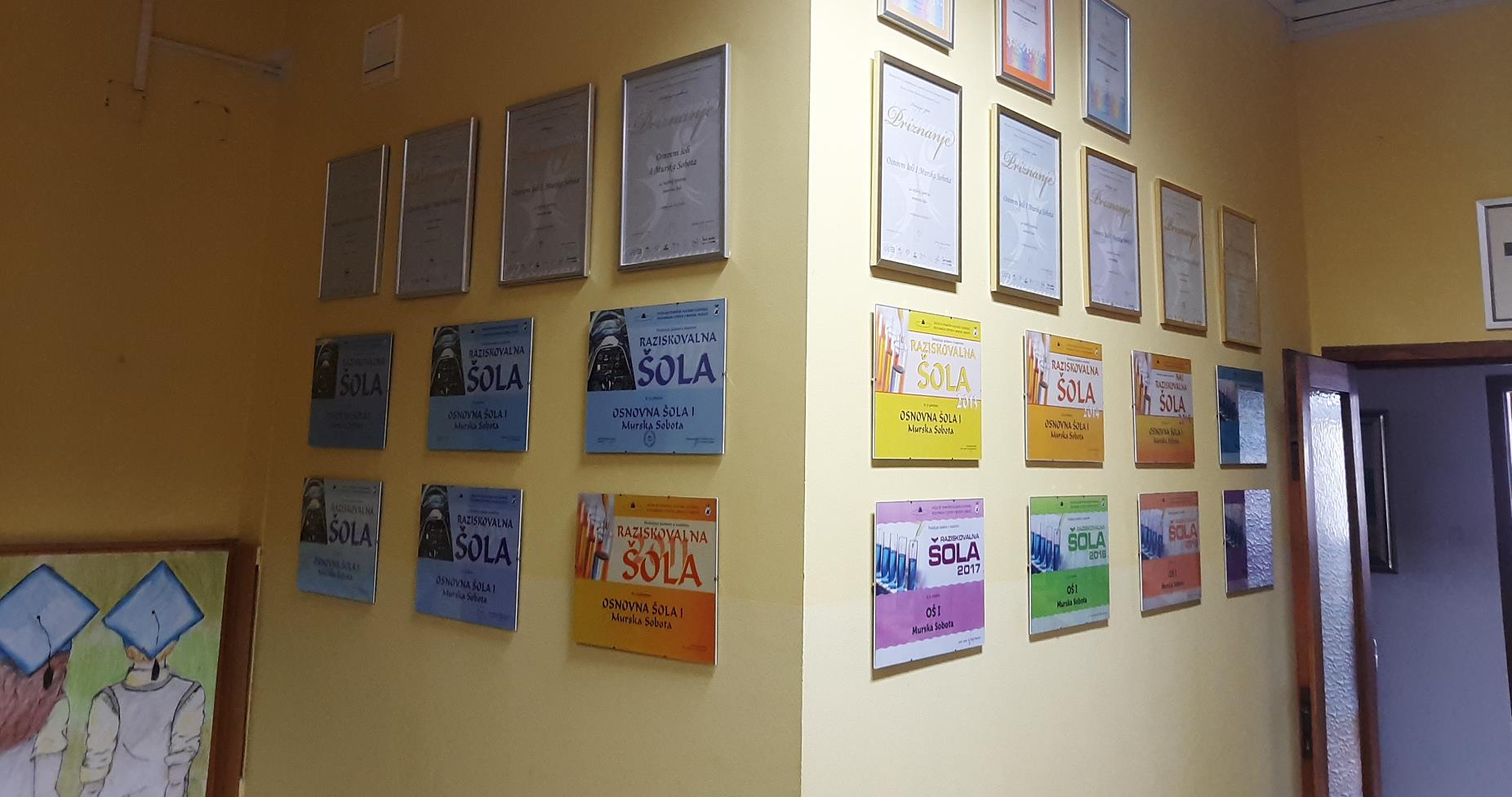 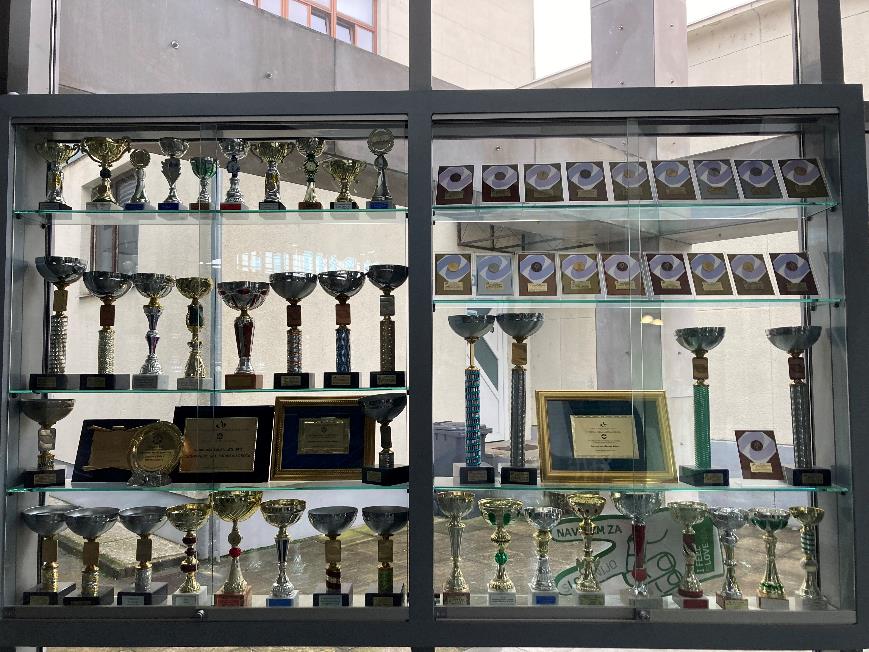 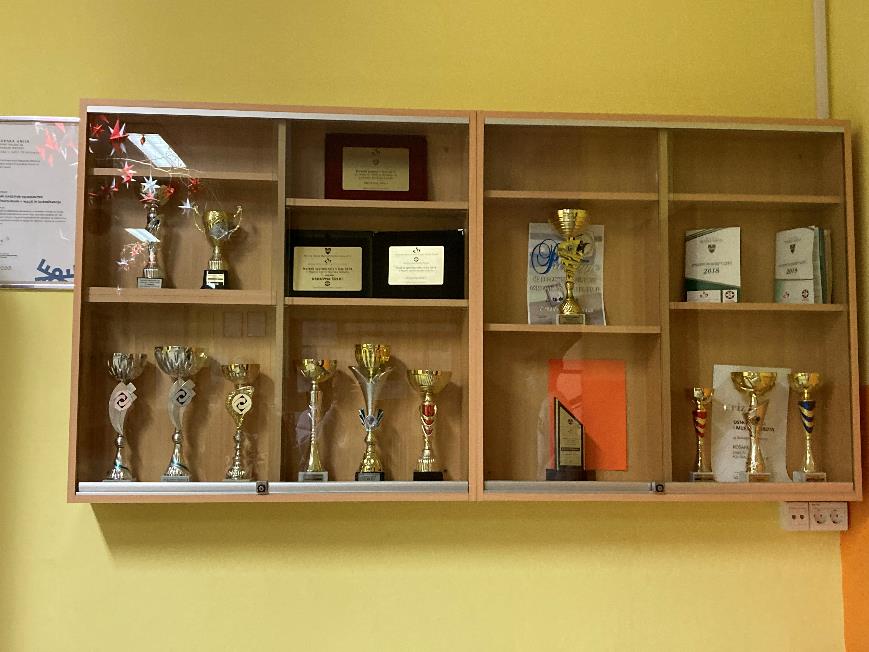 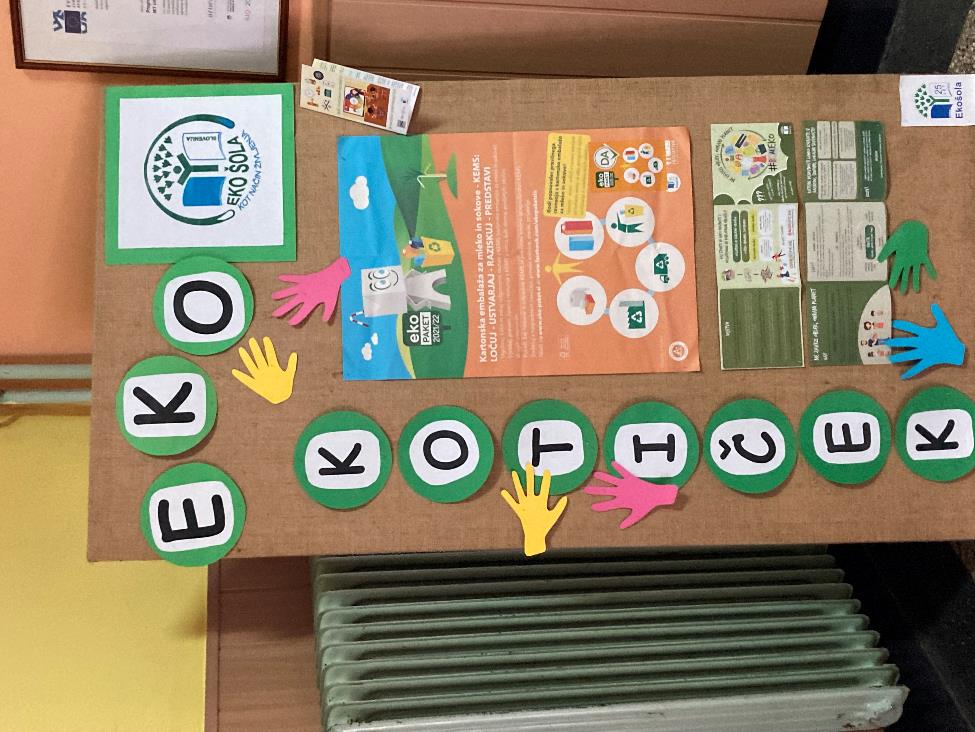 FAVOURITE PLACES IN SCHOOL:
[Speaker Notes: Our favourite places in school are the dining room because all people are in the same room. Our food is very good and I always eat every breakfast. The lunch is good too. Then we have history classroom because  it sort of calms you down when you sit in the classroom with a lot of maps especially if it's raining or snowing outside. We also have library in our school and I like it because it's the quietest place in the school. There is also a large sports hall in it. In it  there are also a lots of good concerts.]
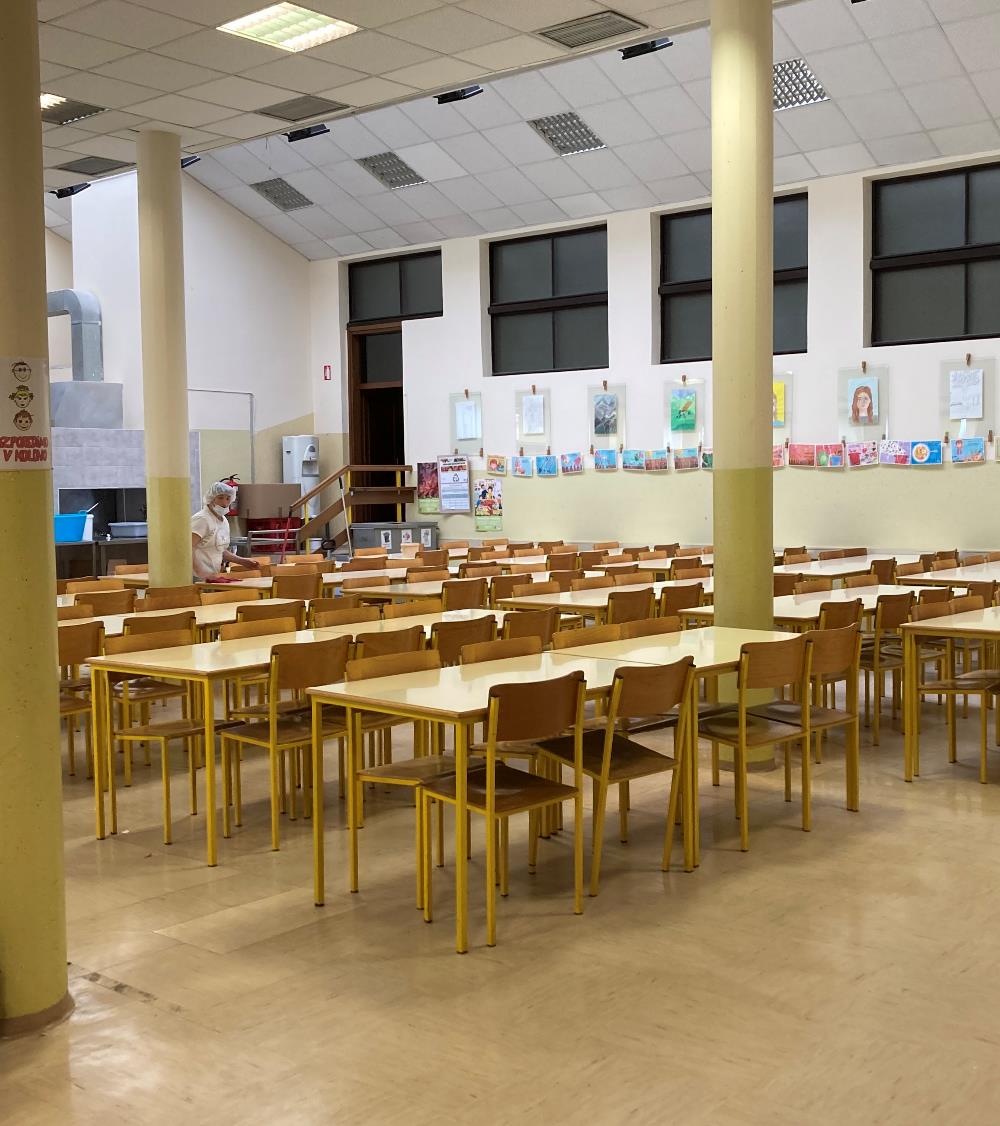 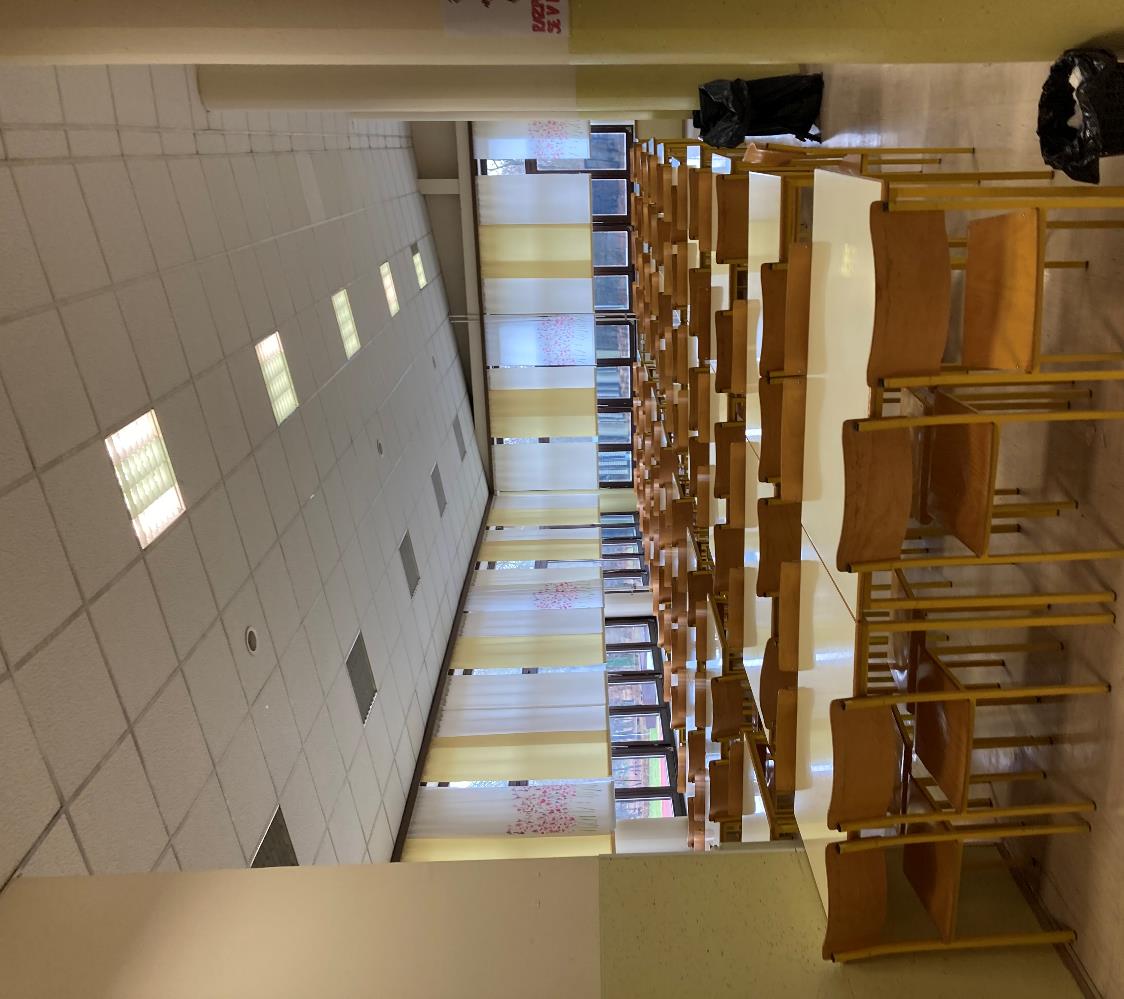